Schick Hydro Sense Kit, Refill and Shave Prep
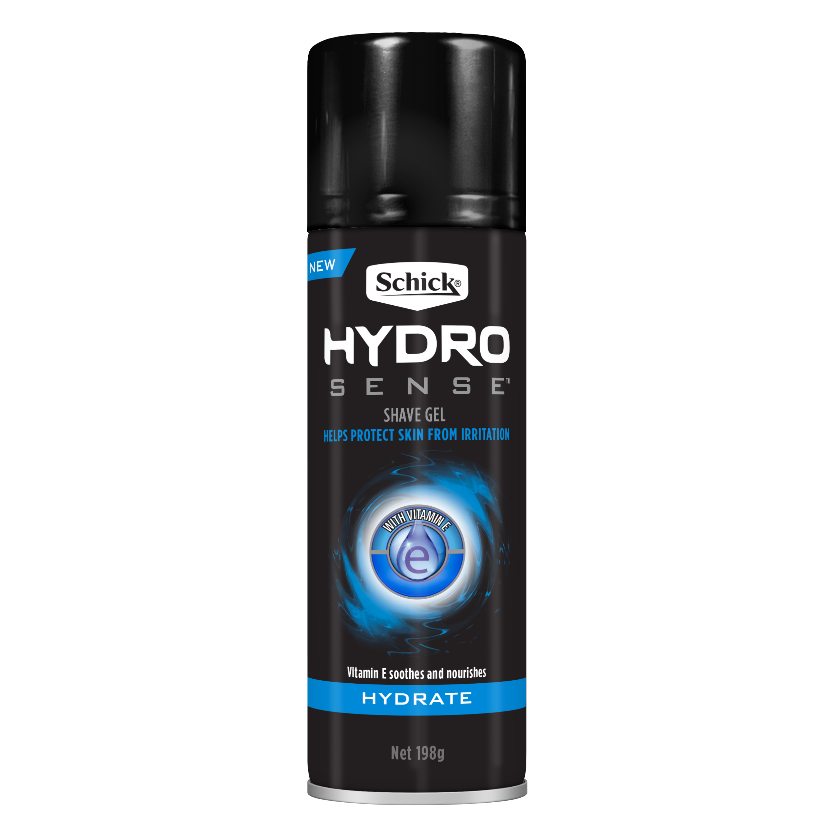 Order 1 inner of each and receive a great New Line Offer
NEW!
HYDRATE
with Coconut Oil
Hydrates skin after shaving*
Key benefits 
Unique Shock Absorbing Technology
Your shave customised for how you shave
Protects skin from irritation 
Comfort – with Herbal Extracts to  comfort your skin as you shave
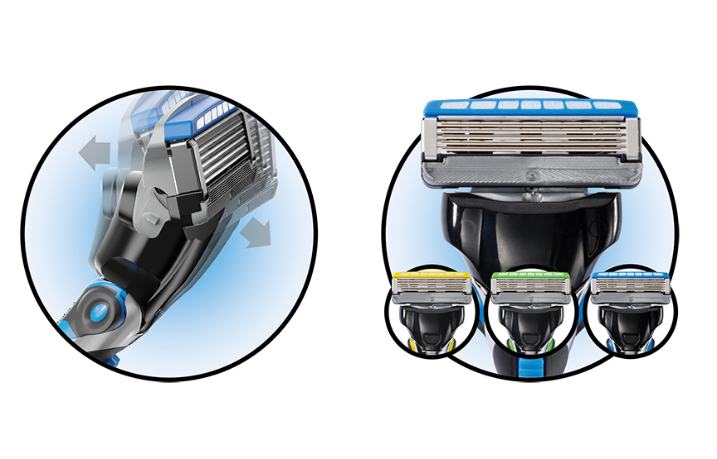 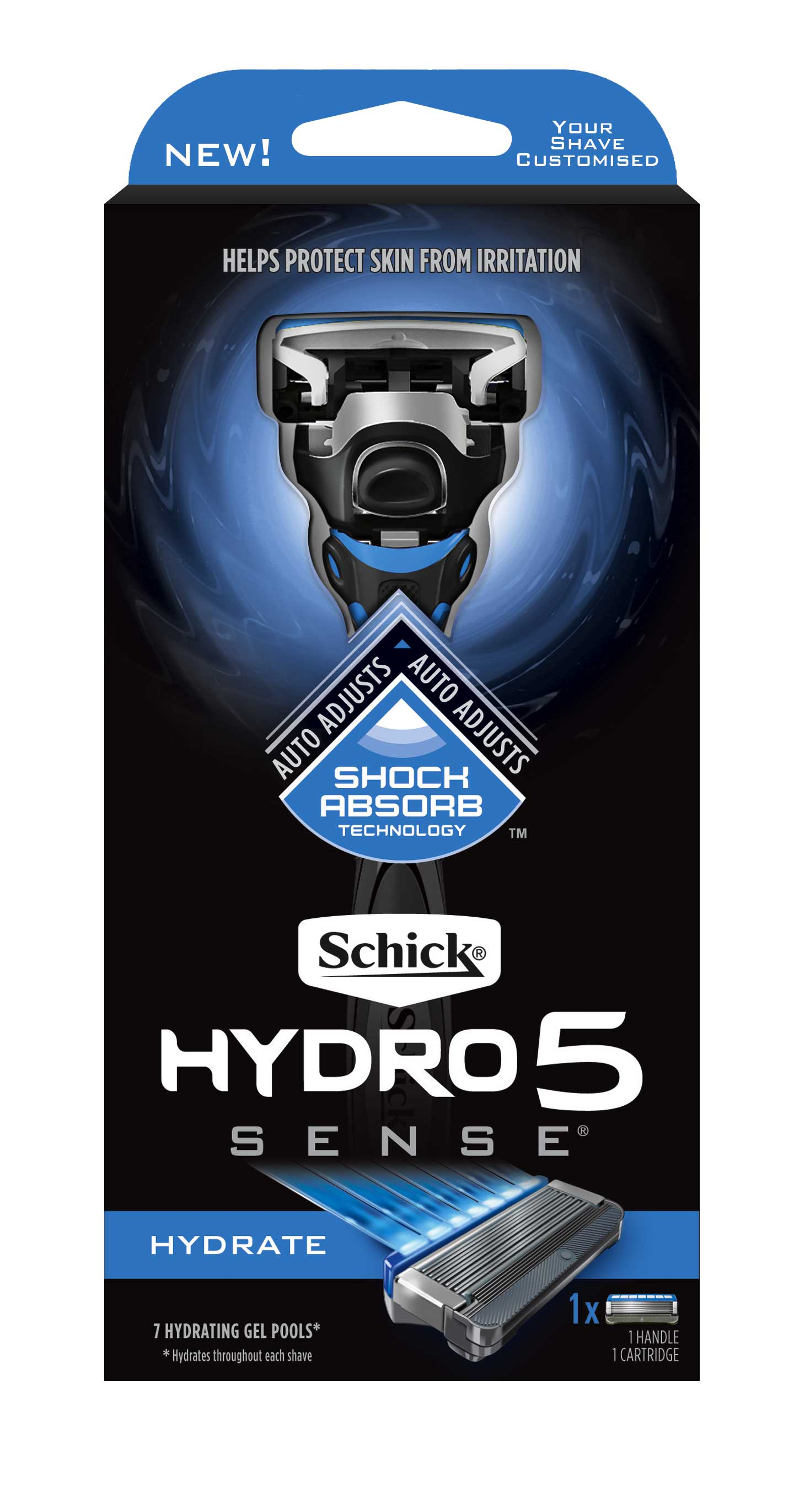 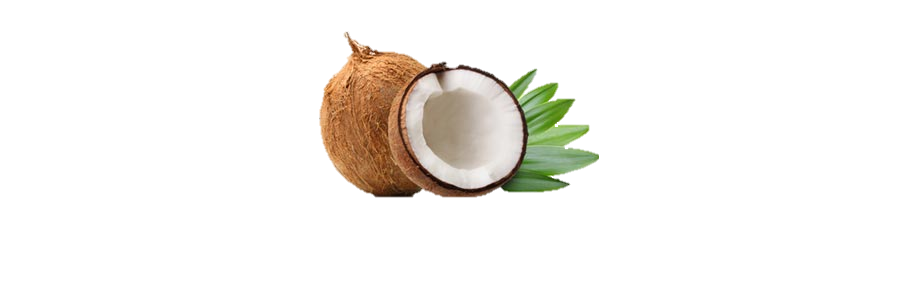 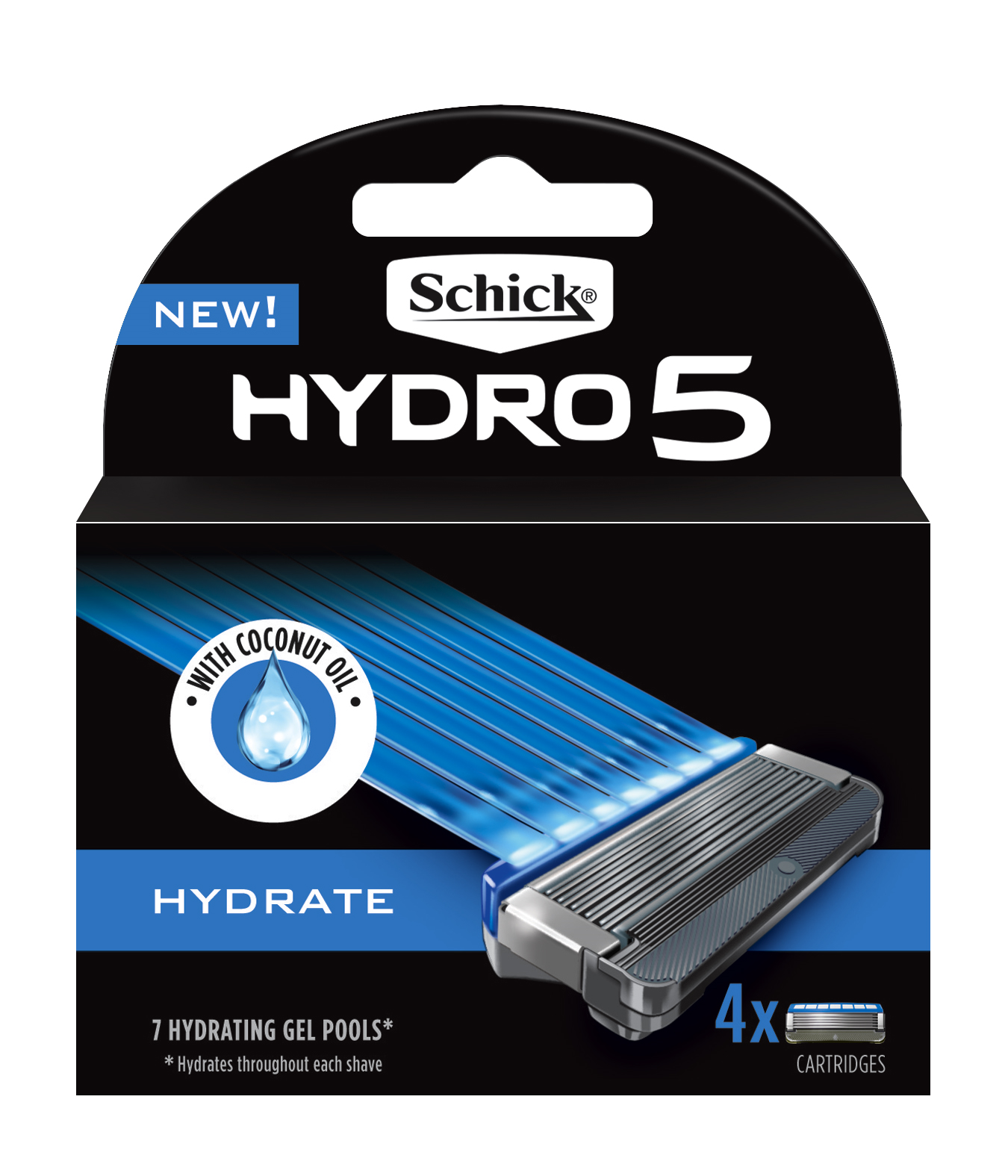 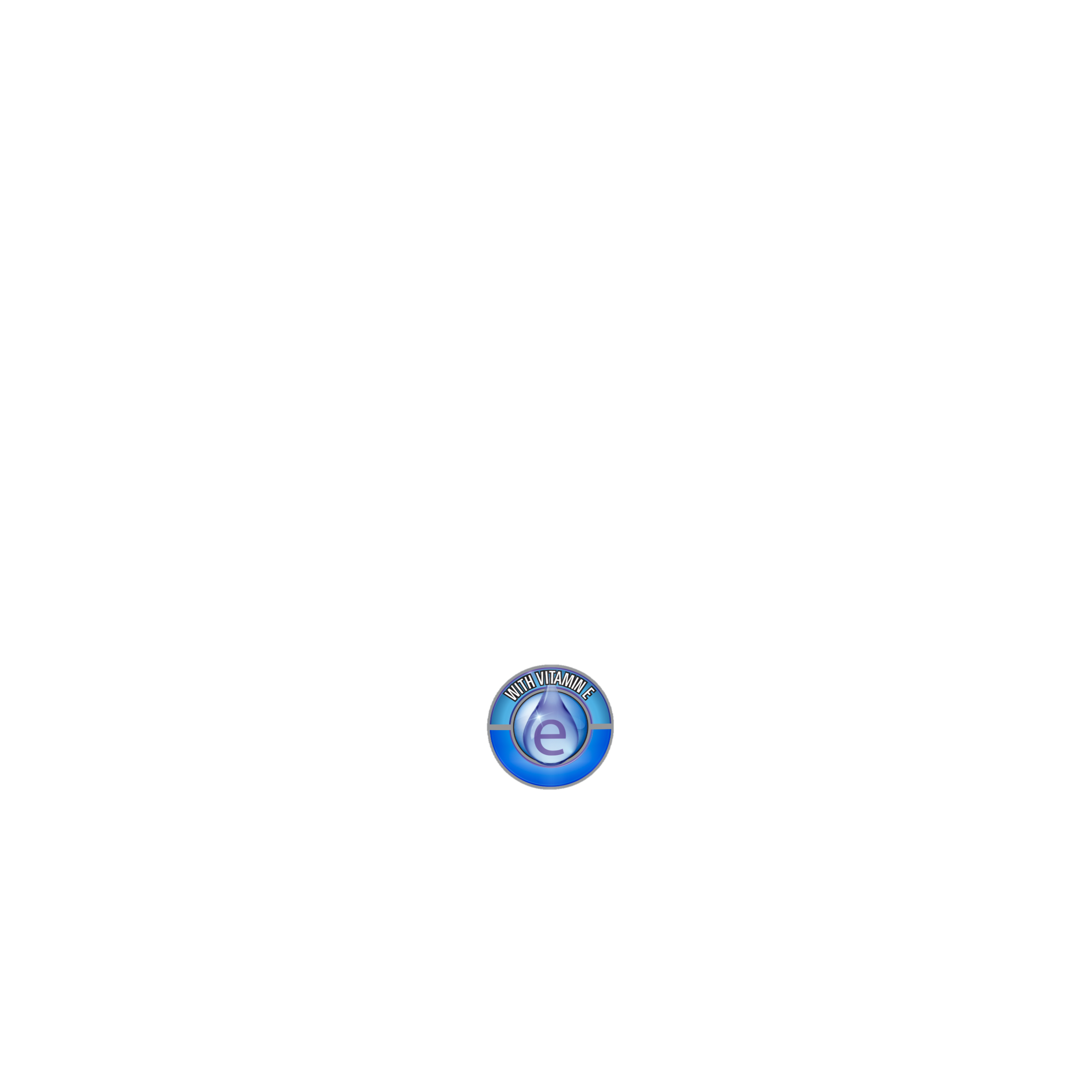 Appeals to men who most value the feeling of Hydrated Skin
Added Coconut Oil to keep skin hydrated after shaving:
My face tends to dry out after shaving. Anything to help with moisturisation is great
I like the idea of 
coconut oil
The idea that my skin will continue to be hydrated after use sounds appealing